Transparencia, Acceso a la Información, y Rendición de Cuentas
Transparencia
Acceso a la Información
Colocar la información en la vitrina pública para que los interesados puedan revisarla, analizarla y, en su caso, usarla como mecanismo de sanción.
Creación de condiciones para que los individuos puedan obtener, evaluar y utilizar la información en posesión del gobierno
Implica una solicitud para obtenerla
Información de acceso público
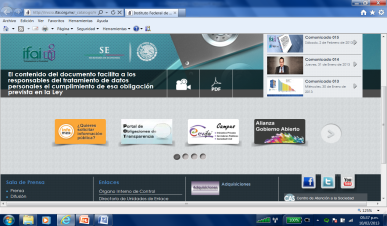 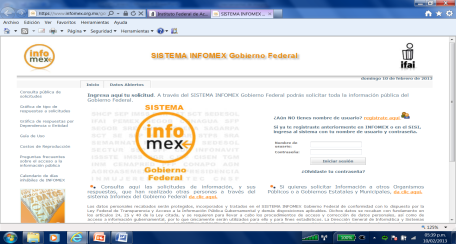 Rendición de Cuentas
Es la obligación de todos los servidores públicos y los políticos, de informar sobre sus acciones y justificarlas en publico: 

“Qué hice y por qué lo hice”.  

También incluye la posibilidad de que sean sancionados.

Andreas Shedler
El Derecho de Acceso a la Información como derecho humano.
Una breve perspectiva histórica
1766
Ley para la libertad de prensa y el derecho de acceso a las actas públicas
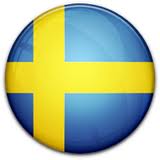 Erradicar prácticas patrimonialistas, discrecionales, ilegales y corruptas
Suecia
Antecedentes
Declaración de los Derechos del Hombre y el Ciudadano
1789
Artículo XI: La libre comunicación de los pensamientos y las opiniones es uno de los derechos más preciados del hombre: todo ciudadano puede entonces hablar, escribir e imprimir libremente, salvo su obligación de responder al abuso de esta libertad en los casos determinados por la ley.
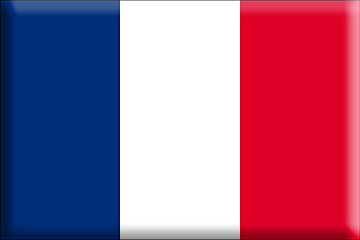 Francia
XV. La sociedad tiene derecho a pedir a todos sus agentes cuentas de su administración.
Instrumentos Internacionales
Declaración Universal de los Derechos Humanos
1948
Artículo 19: “Todo individuo tiene derecho a la libertad de opinión y de expresión; este derecho incluye el de no ser molestado a causa de sus opiniones, el de investigar y recibir informaciones y opiniones, y el de difundirlas, sin limitación de fronteras, por cualquier medio de expresión.”
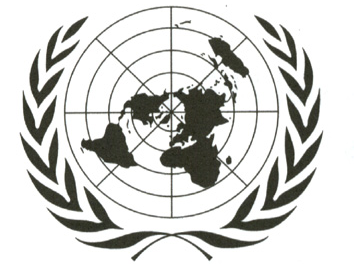 Se establecen: el acceso a la información, la difusión de la información y la libertad de expresión.
Proclamada el 10 de diciembre de 1948
Instrumentos Internacionales
1966
Pacto Internacional de los Derechos Civiles y Políticos
Artículo 19
Nadie podrá ser molestado a causa de sus opiniones. 
Toda persona tiene derecho a la libertad de expresión; este derecho comprende la libertad de buscar, recibir y difundir informaciones e ideas de toda índole, sin consideración de fronteras, ya sea oralmente, por escrito o en forma impresa o artística, o por cualquier otro procedimiento de su elección.
El ejercicio del derecho previsto en el párrafo 2 de este artículo entraña deberes y responsabilidades especiales. Por consiguiente, puede estar sujeto a ciertas restricciones, que deberán, sin embargo, estar expresamente fijadas por la ley y ser necesarias para: 
Asegurar el respeto a los derechos o a la reputación de los demás;
La protección de la seguridad nacional, el orden público o la salud o la moral públicas.
16 de diciembre de 1966
Instrumentos Internacionales
1969
Convención Americana sobre Derechos Humanos
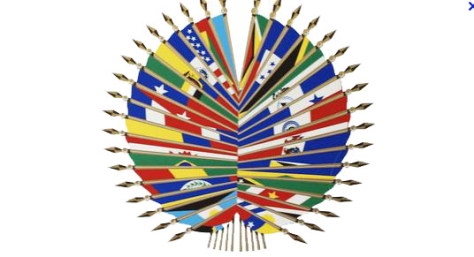 Artículo 13. Libertad de Pensamiento y de Expresión 
Toda persona tiene derecho a la libertad de pensamiento y de expresión. Este derecho comprende la libertad de buscar, recibir y difundir informaciones e ideas de toda índole, sin consideración de fronteras, ya sea oralmente, por escrito o en forma impresa o artística, o por cualquier otro procedimiento de su elección.
El ejercicio del derecho previsto en el inciso precedente no puede estar sujeto a previa censura sino a responsabilidades ulteriores, las que deben estar expresamente fijadas por la ley y ser necesarias para asegurar:
a) el respeto a los derechos o a la reputación de los demás, o 
b) la protección de la seguridad nacional, el orden público o la salud o la moral públicas.
San José, Costa Rica, 22 de noviembre de 1969
Tratados Internacionales
Tratados Internacionales
Derechos humanos:
Una misión principal de los derechos humanos es la construcción de límites al poder público.

Otra misión es la revalidación o revalorización de la dignidad de las personas físicas.
En ambas descansa el proyecto de las sociedades democráticas contemporáneas de desarrollo cultural de protección de los derechos.
Para su desarrollo, se requiere: 


Conocimiento a profundidad del contenido del derecho de acceso a la información, no sólo como herramienta práctica que fortalece la democracia, sino como derecho humano protegido por el derecho internacional

Un régimen de acceso a la información.

Sistema de excepciones específicas, claras y transparentes.
Desarrollo de la legislación en materia de Transparencia y Acceso a la Información en México.
Construcción del Derecho de Acceso a la Información en México
Autonomía constitucional a los organismos garantes a nivel federal y local.
Se establecen principios y bases para el ejercicio del DAI.
De 2002 a 2007, los estados y el DF crearon leyes de Acceso a la Información. Para 2007 existían  
31 leyes en los estados, DF y la LFTAIPG
[Speaker Notes: Hacer precisión de leyes en los estados y reforma al artículo 1]
Construcción del Derecho de Acceso a la Información en México
Fuente:
http://inicio.ifai.org.mx/SitePages/otrasInstituciones/Estudio-Comparativo-de-Leyes-de-Acceso.aspx
Matriz Estudio Comparativo de Leyes de Acceso a la Información Pública.
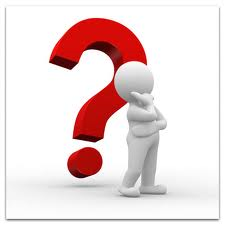 ¿QUÉ ES EL DERECHO DE ACCESO A LA INFORMACIÓN?
Ernesto Villanueva, define el Derecho de Acceso a la Información como la prerrogativa de la persona para ACCEDER a datos, registros y todo tipo de información en poder de entidades públicas y empresas privadas que ejercen gasto público y/o ejercen funciones de autoridad.
¿QUÉ IMPLICA EL DERECHO A LA INFORMACIÓN?
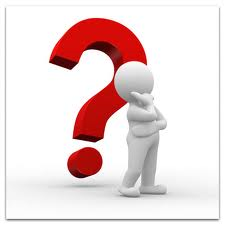 Ley General de Transparencia y Acceso a la Información Pública. 
Aspectos fundamentales.
Disposiciones Generales LGTAIP
Objeto de la ley
Artículo 1
ObjetivosLGTAIP
Nueve objetivos orientados a:
Establecer bases mínimas que regirán los procedimientos para garantizar el ejercicio del derecho de acceso a la información.
Establecer procedimientos y condiciones homogéneas en el ejercicio del derecho de acceso a la información, mediante procedimientos sencillos y expeditos.
Establecer las bases y la información de interés público que se debe difundir proactivamente.
Distribuir competencias en materia de transparencia y acceso a la información,
entre los Organismos garantes de la Federación y las Entidades Federativas.
Regular los medios de impugnación y procedimientos para la interposición de acciones de inconstitucionalidad y controversias constitucionales.
Artículo 2
ObjetivosLGTAIP
Establecer los mecanismos para garantizar el cumplimiento y la efectiva aplicación de las medidas de apremio y las sanciones que correspondan.
Promover, fomentar y difundir la cultura de la transparencia en el ejercicio de la función pública, el acceso a la información, la participación ciudadana, así como la rendición de cuentas, a través del establecimiento de políticas públicas y mecanismos que garanticen la publicidad de información oportuna, verificable, comprensible, actualizada y completa, que se difunda en los formatos más adecuados y accesibles para todo el público y atendiendo en todo momento las condiciones sociales, económicas y culturales de cada región.
Propiciar la participación ciudadana en la toma de decisiones públicas a fin de contribuir a la consolidación de la democracia.
Regular la organización y funcionamiento del SNTAIPDP, así como establecer las bases de coordinación entre sus integrantes
Artículo 2
Derecho de Acceso a la Información
¿Qué comprende?
El derecho humano de acceso a la información comprende solicitar, investigar, difundir, buscar y recibir información.
Publicidad
Toda la información generada, obtenida, adquirida, transformada o en posesión de los sujetos obligados es pública y accesible a cualquier persona en los términos y condiciones que se establezcan en la presente Ley, en los tratados internacionales de los que el Estado mexicano sea parte, la Ley Federal, las leyes de las Entidades Federativas y la normatividad aplicable en sus respectivas competencias; sólo podrá ser clasificada excepcionalmente como reservada temporalmente por razones de interés público y seguridad nacional, en los términos dispuestos por esta Ley.
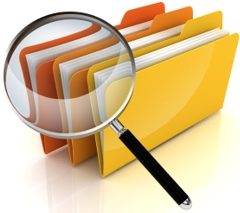 Artículo 4
Derecho de Acceso a la Información
No podrán clasificarse como reservada aquella información que esté relacionada con violaciones graves a derechos humanos o delitos de lesa humanidad, de conformidad con el derecho nacional o los tratados internacionales de los que el Estado Mexicano sea parte. (Artículo 5)
El Estado garantizará el efectivo acceso de toda persona a la información.
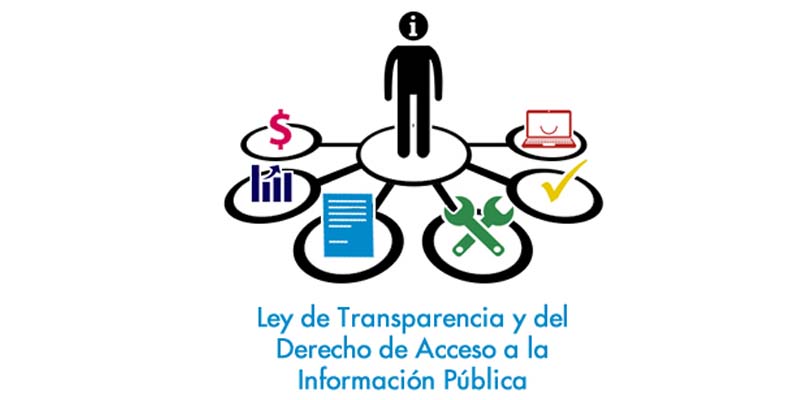 Artículo 6
Derecho de Acceso a la Información
En la aplicación e interpretación de la presente Ley deberá prevalecer el principio de máxima publicidad, conforme a lo dispuesto en:

La Constitución Política de los Estados Unidos Mexicanos
Los tratados internacionales de los que el Estado mexicano sea parte
Las resoluciones y sentencias vinculantes que emitan los órganos nacionales e internacionales especializados

Favoreciendo en todo tiempo a las personas la protección más amplia.
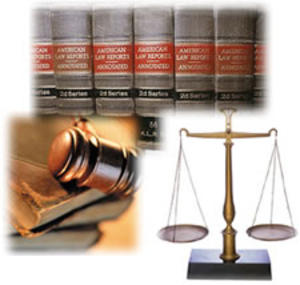 Artículo 7
Protección de Datos
La información que se refiere a la vida privada y los datos personales será protegida en los términos y con las excepciones que fijen las leyes.
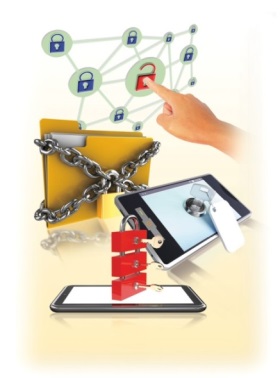 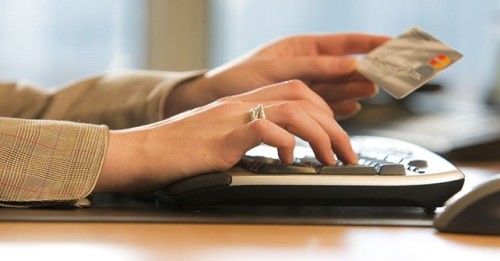 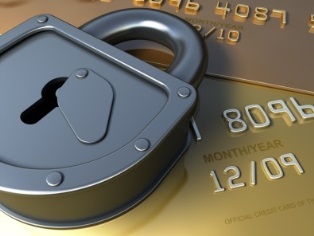 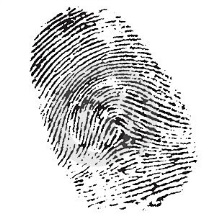 (Artículos 9 – 22)
Del  Sistema Nacional de Transparencia, Acceso a la Información Pública y Protección de Datos Personales
Sistema Nacional de TransparenciaIntegración
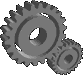 Miembros
SNT
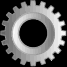 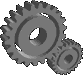 Procedimientos
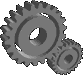 Instrumentos
Objeto: fortalecer la rendición de cuentas del Estado mexicano.
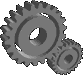 Políticas
Art. 28
[Speaker Notes: Sistema: es un objeto complejo cuyos componentes se relacionan con al menos algún otro componente; puede ser material o conceptual. Todos los sistemas tienen composición, estructura y entorno, pero sólo los sistemas materiales tienen mecanismo, y sólo algunos sistemas materiales tienen figura (forma).]
S N TFinalidad  y Conformación
Finalidad
Conformación
Coordinar y evaluar las acciones relativas a la política transversal de T, AI y PDP.

Establecer e implementar los criterios y lineamientos acorde con Ley General y normatividad aplicable.
A partir de la coordinación de instancias.

El esfuerzo conjunto e integral.
Art. 29
S N TIntegrantes
El INAI, quien lo preside.
Los 32 Organismos Garantes.
La ASF.
El AGN.
El INEGI.
Integrante del SNT:
A diferencia de la COMAIP, ahora incorpora a la ASF, al AGN y el INEGI.

Sus antecedentes COMAIP creada mediante Acta Constitutiva el 14 de junio de 2004. Misma que llevó a cabo 14 Asambleas ordinarias, cinco extraordinarias.
INAI: Encabeza y coordina el Sistema Nacional de Transparencia.
Art. 30
S N TConformación
CNT
Encargo de la organización efectiva y eficaz de los esfuerzos de coordinación, cooperación, colaboración, promoción y  difusión en materia de transparencia y acceso a la información y protección de datos personales.
Presidente
Es el Presidente del INAI.
Encabeza todos los esfuerzos y preside al Consejo Nacional.
SE
Nombrado por el INAI.
Encargado de ejecutar y dar seguimiento a los acuerdos y resoluciones del Consejo Nacional.
Art. 32
[Speaker Notes: Antecedentes de la COMAIP]
S N TFunciones
Reguladoras, 
Planeación, 
Capacitación, 
Vinculación interinstitucional,
Promoción, y  
Administrativas
Temáticas generales
Art. 31
S N TFunciones
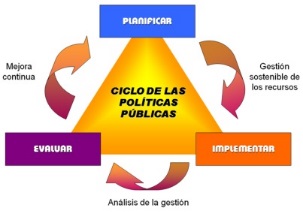 Establecer lineamientos, instrumentos, objetivos, indicadores, metas, estrategias, códigos de buenas prácticas, modelos y políticas integrales, sistemáticas, continuas y evaluables, tendientes a cumplir con los objetivos de la Ley;
Promover e implementar acciones para garantizar condiciones de accesibilidad para que los grupos vulnerables puedan ejercer, en igualdad de condiciones, el derecho de acceso a la información;
Desarrollar y establecer programas comunes de alcance nacional, para la promoción, investigación, diagnóstico y difusión en materias de T, AI, PDP y apertura gubernamental en el país;
Establecer los criterios para la publicación de los indicadores que permitan a los sujetos obligados rendir cuentas del cumplimiento de sus objetivos y resultados obtenidos;
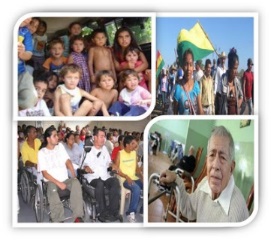 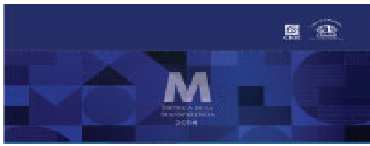 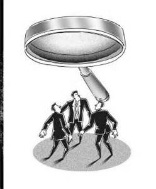 Art. 31
Art. 31
S N TFunciones
P N T
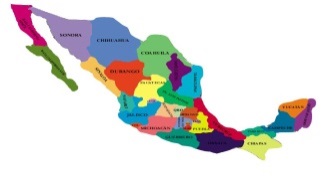 Coadyuvar en la elaboración, fomento y difusión de los criterios para la sistematización y conservación de archivos que permitan localizar eficientemente la IP;
Establecer lineamientos para la implementación de la Plataforma Nacional de Transparencia de conformidad con lo señalado en la Ley;
Establecer políticas en cuanto a la digitalización de la información pública y el uso de tecnologías de información y la implementación de Ajustes Razonables, que garanticen el pleno acceso a ésta;
Diseñar e implementar políticas en materia de generación, actualización, organización, clasificación, publicación, difusión, conservación y accesibilidad de la información pública  de conformidad con la normatividad aplicable;
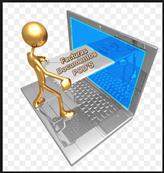 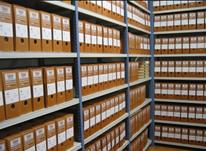 S N TFunciones
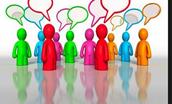 Promover la participación ciudadana a través de mecanismos eficaces en la planeación, implementación y evaluación de políticas en la materia;
Establecer programas de profesionalización, actualización y capacitación de los Servidores Públicos e integrantes de los SO en materia de T, AIP y PDP;
Emitir acuerdos y resoluciones generales para el funcionamiento del Sistema Nacional;
Aprobar, ejecutar y evaluar el Programa Nacional de Transparencia y Acceso a la Información;
Promover el ejercicio del DAI en toda la República mexicana;
Promover la coordinación efectiva de las instancias que integran el SNT y dar seguimiento a las acciones que para tal efecto se establezcan, y
Las demás …
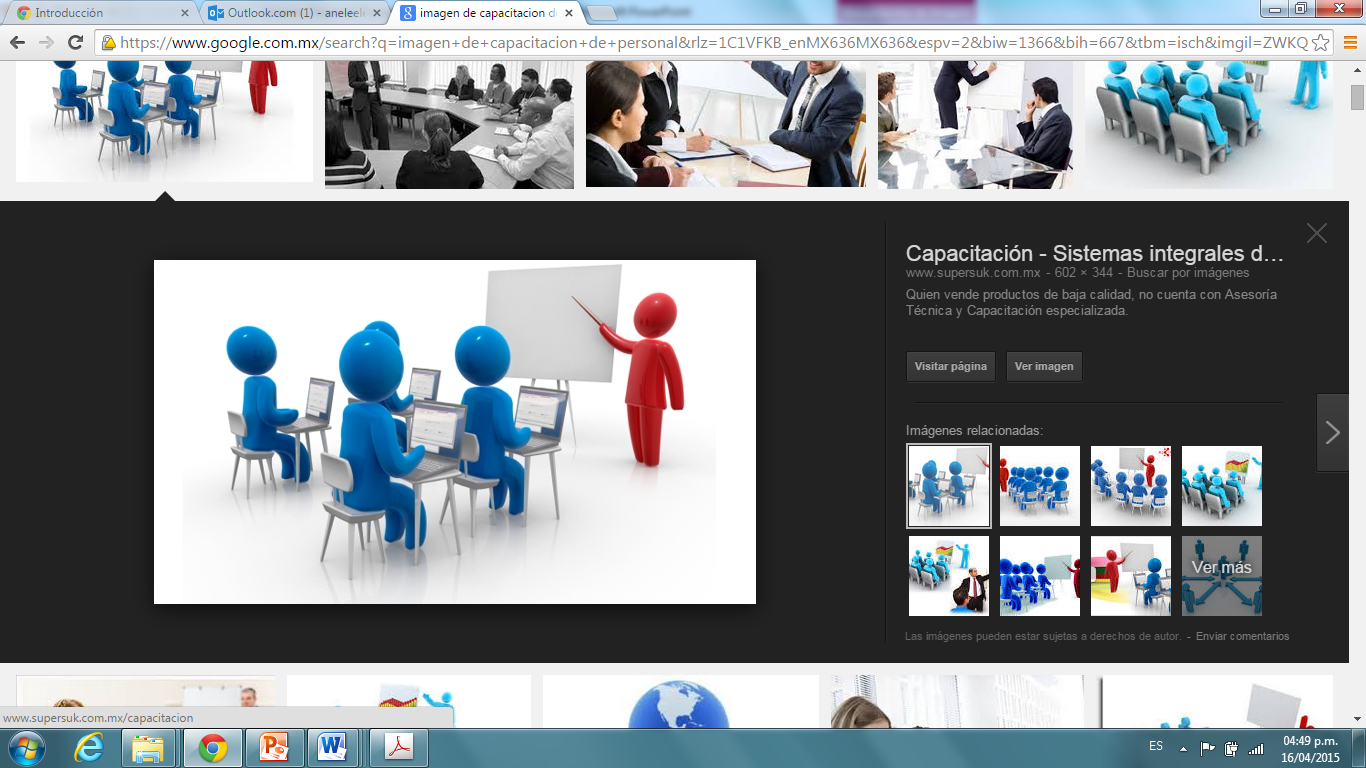 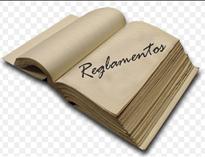 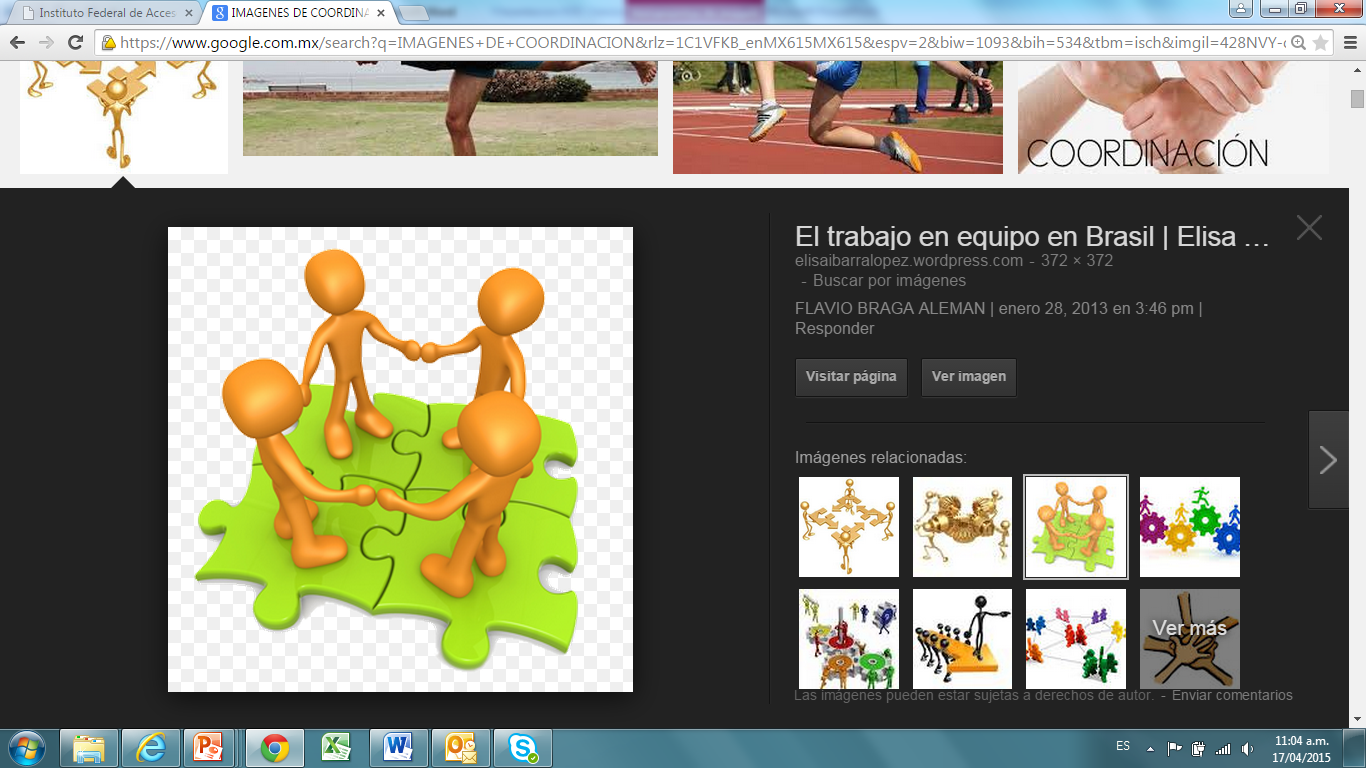 Art. 31
Organismos Garantes
Características
Características
Art. 37
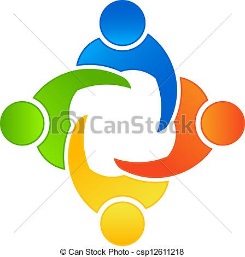 OGIntegración
Privilegiar experiencia en AIP y PDP
Se deberá garantizar:
Transparencia,
Independencia, y
Participación de la sociedad.
Integración
Procurar igualdad de género
Integración
De manera  escalonada
Facultativo
Imperativo
Duración no mayor a 7 años
Art. 38
Plataforma Nacional de Transparencia
Los Organismos garantes desarrollarán, administrarán, implementarán y pondrán en funcionamiento la plataforma electrónica que permita cumplir con los procedimientos, obligaciones y disposiciones señaladas en la presente Ley para los sujetos obligados y Organismos garantes, de conformidad con la normatividad que establezca el Sistema Nacional, atendiendo a las necesidades de accesibilidad de los usuarios.
La Plataforma Nacional de Transparencia estará conformada por, al menos, los siguientes sistemas:
Sistema de solicitudes de acceso a la información. 
Sistema de gestión de medios de impugnación. 
Sistema de portales de obligaciones de transparencia.
Sistema de comunicación entre Organismos garantes y sujetos obligados.
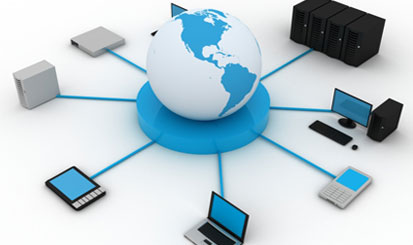 Plataforma Nacional de Transparencia
La LGT establece como uno de sus instrumentos la existencia de la “Plataforma Nacional de Transparencia”.
Función de la PNT:
Ventana única nacional. 
Espacio único y por excelencia para cumplir obligaciones (solicitudes, recursos, IPO y comunicación bidireccional entre OG y SO).
Accesibilidad a ese espacio único dentro de una la misma interfaz y con un mismo usuario y contraseña.
Art. 49 y 50
Comité de TransparenciaCaracterísticas e Integración
Comité de TransparenciaAtribuciones
Instruir, coordinar y supervisar las acciones y los procedimientos para asegurar la mayor eficacia en la gestión de las solicitudes.
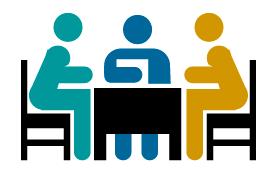 Confirmar, modificar o revocar las determinaciones en materia de: 
Ampliación del plazo de respuesta.
Clasificación de la información.
Declaración de inexistencia.
Incompetencia.
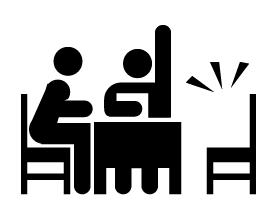 Art. 44
Comité de TransparenciaAtribuciones
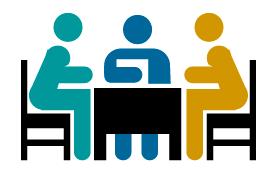 Ordenar a las áreas competentes que de manera fundada motiva expongan el por qué, en el caso específico, no ejercieron sus facultades, competencias y funciones.

Establecer políticas para facilitar la obtención de información y el ejercicio del DAI.

Promover la capacitación y actualización de los Servidores Públicos o integrantes adscritos a las Unidades de Transparencia.

Establecer programas de capacitación en materia de transparencia, acceso a la información, accesibilidad y protección de datos personales, para todos los Servidores Públicos o integrantes del sujeto obligado.

Recabar y enviar al OG los datos necesarios para la elaboración del informe anual.

Solicitar y autorizar la ampliación del plazo de reserva de la información.

Las demás …
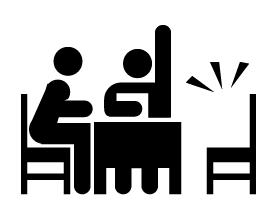 Art. 44
Unidad de TransparenciaGeneralidades
Unidad de TransparenciaAtribuciones
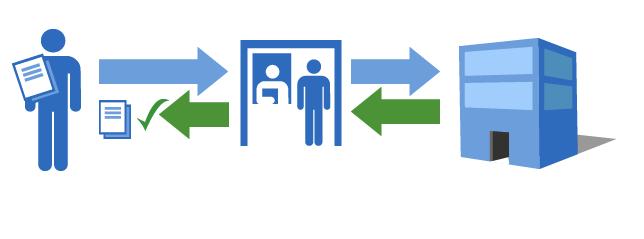 Realizar los trámites internos necesarios para dar respuesta, y notificarlo a los solicitantes.

Proponer procedimientos al CT de mejora en la gestión de las solicitudes de acceso.

Proponer personal habilitado para recibir y dar trámite a las solicitudes de acceso.
Recabar y difundir IPO.

Recibir y dar trámite a las solicitudes de acceso.

Auxiliar en la elaboración de solicitudes de información y orientar sobre SO competentes.
Art. 45
Unidad de TransparenciaAtribuciones
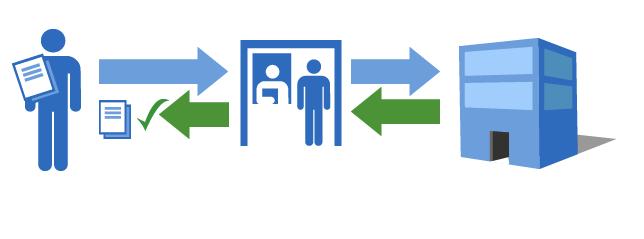 Llevar un registro de las solicitudes de acceso, respuestas, resultados, costos y envío.

Promover la Transparencia Proactiva.

Fomentar la transparencia y accesibilidad al interior del sujeto obligado.

Hacer del conocimiento la probable responsabilidad por incumplimiento.

Las demás …
Art. 45
Obligaciones de TransparenciaComunes
En la Ley Federal y de las Entidades Federativas se contemplará que los SO pongan a disposición del público y mantengan actualizada, en los respectivos medios electrónicos, de acuerdo con sus facultades, atribuciones, funciones u objeto social, según corresponda, la información, por lo menos, de los temas, documentos y políticas que a continuación se señalan …
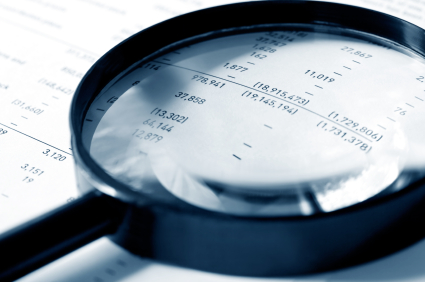 …Se contemplan 48 obligaciones comunes.
Art. 70
Obligaciones de TransparenciaEspecíficas
Poder ejecutivo Federal, poderes ejecutivos de la Entidades Federativas, el Órgano Ejecutivo del DF y los municipios.

Poder legislativos Federal, de las Entidades Federativas y la Asamblea Legislativa del DF.

Poderes Judiciales Federal y de las Entidades Federativas.

Organismos Autónomos: INE y organismos públicos locales electorales de las Entidades Federativas, Organismos de protección de DH Nacional y de las Entidades Federativas; Organismos garantes del derecho de acceso a la información y la protección de DP.
Art. 71 al 79
Obligaciones de TransparenciaEspecíficas
Instituciones de educación superior publicas.

Partidos políticos nacionales y locales, las agrupaciones políticas nacionales y las personas morales constituidas en asociación civil creadas por los ciudadanos que pretendan postular su candidatura independiente

Fideicomisos y fondos públicos.
 
Autoridades administrativas y jurisdiccionales en materia laboral.

Sindicatos que reciban o ejerzan recursos públicos.
Art. 71 al 79
Obligaciones de TransparenciaEspecíficas
De la verificación de las obligaciones de transparencia (Capítulo VI).

De la denuncia por incumplimiento a las obligaciones de transparencia (Capítulo VII).
Art. 71 al 79
Obligaciones de TransparenciaPersonas físicas y morales
Art. 81
VerificaciónObligaciones de Transparencia
Art. 84 al 88
Denuncia por incumplimientoObligaciones de Transparencia
Art. 89 al 99
Información Clasificada
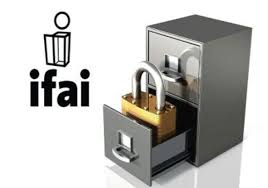 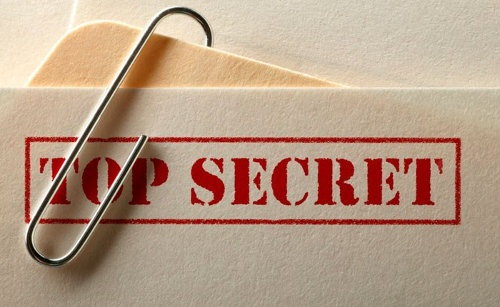 Art. 100 al 120
¿Qué es la clasificación?
La clasificación es el proceso mediante el cual el sujeto obligado determina que la información en su poder actualiza alguno de los supuestos de reserva o confidencialidad, de conformidad con lo dispuesto en el presente Título.
Reservas temporales y excepcionales motivadas en el interés público.
La vida privada y datos personales, así como la entregada por los particulares como confidencial.
Art. 100 al 120
Información Clasificada
Por un plazo máximo de 5 años (prorrogable por 5 más)
Art. 101 LGTAIP
Las causales de reserva se deberán fundar y motivar, a través de la prueba de daño.
Por reserva
Art. 113 a 115 LGTAIP
Clasificación:
No está sujeta a temporalidad.
La que contiene datos personales concernientes a una persona identificada o identificables.
- Secretos -
Su difusión sólo es posible con el consentimiento expreso del particular titular de la informacíón
Por confidencialidad
Art. 116 a 120 LGTAIP
Art. 100 al 120
Información Clasificada
Momentos:
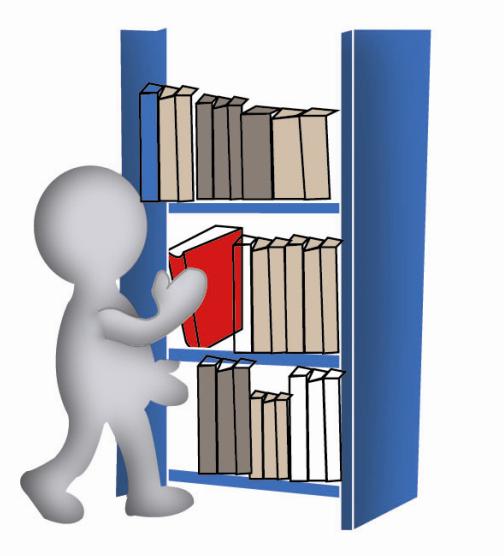 Cuando se reciba una solicitud de acceso a la información.
Se generen versiones públicas para dar cumplimiento a las obligaciones de transparencia.
Se determine mediante resolución de autoridad competente.
¿Cómo se clasifica la información?
Tomando en consideración:

Prueba de daño.
La LFTAIPG y su reglamento / Leyes Estatales.
Los lineamientos generales que emita el Sistema Nacional en materia de clasificación de la información reservada y confidencial y, para la elaboración de versiones públicas.
Los criterios que emita el Comité de Transparencia.
Art. 100 al 120
Procedimiento de Acceso a la Información
¿Quién?
Cualquier persona por sí misma o a través de su representante
¿Cómo?
La Plataforma Nacional (INFOMEX)
En la oficina u oficinas designadas para ello
Vía correo electrónico*
Correo postal
Mensajería*
Telégrafo* 
Verbalmente* o 
Cualquier medio aprobado por el Sistema Nacional
Art. 122
Procedimiento de Acceso a la Información
¿Cuáles son los requisitos?
Nombre o, en su caso, los datos generales de su representante.
Domicilio o medio para recibir notificaciones.
La descripción de la información solicitada.
Cualquier otro dato que facilite su búsqueda y eventual localización.
La modalidad en la que prefiere se otorgue el acceso a la información.
La información concerniente al nombre y cualquier datos que facilite su búsqueda será opcional para el solicitante, y no dará lugar a requerimiento alguno.
Art. 124
Procedimiento de Acceso a la InformaciónPeculiaridades
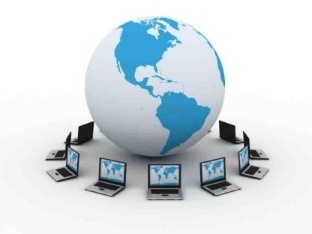 Se entiende que todo el procedimiento se desarrollará por esta vía.
Plataforma Nacional
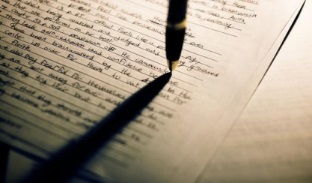 Si no se proporciona domicilio, se notificará a través de los estrados de la Unidad de Transparencia.
Otros medios
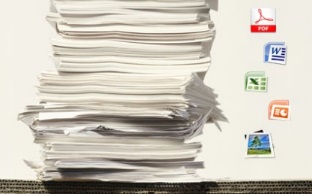 Si trámite de la solicitud implica procesamientos de documentos que rebasen capacidad técnica del SO, se podrán poner los documentos para consulta directa.
Capacidad técnica del SO
Art. 125 y 127
Procedimiento de Acceso a la InformaciónPeculiaridades
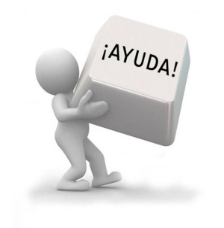 En caso de insuficiencia o error en los detalles de la solicitud.
Requerimiento
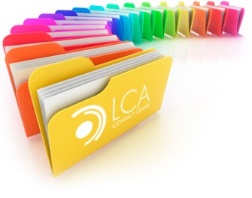 Lo solicitado sea base de datos
Se deberá privilegiar la entrega en formatos abiertos.
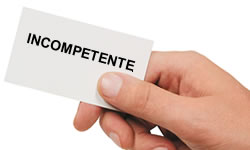 Se notificará al solicitante esa situación y, de ser posible, se le señalará quién es el SO competente.
Incompetencia
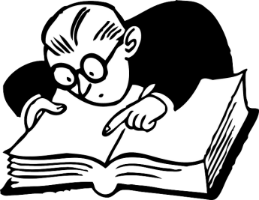 De ser posible, se ordenará que se genere o reponga la información; caso contrario se confirmará la inexistencia.
Inexistencia
Art. 128, 129,  136, 138 y 139
Procedimiento de Acceso a la InformaciónCuotas de Acceso
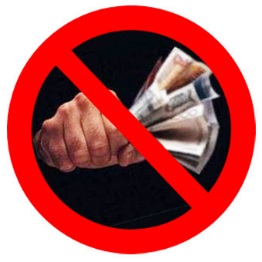 Gratuidad por regla general
EXCEPCIONES:
Costos de materiales.

Costos de envío.

Certificación de documentos.
Art. 141
Recurso de Revisión
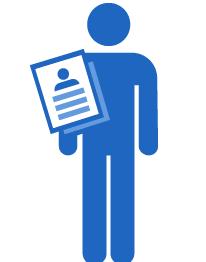 Es el medio de defensa con que cuentan los solicitantes para impugnar las respuestas que dan los SO.
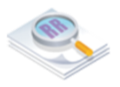 Título Octavo, Capítulo I
Recurso de Revisión
Título Octavo, Capítulo I
Facultad de Atracción
El Pleno del INAI, cuando así lo apruebe la mayoría de sus Comisionados, de oficio o a petición de los Organismos garantes, podrá ejercer la facultad de atracción para conocer de aquellos recursos de revisión pendientes de resolución que por su interés y trascendencia así lo ameriten.
El INAI motivará y fundamentará que el caso es de tal relevancia, novedad o complejidad, que su resolución podrá repercutir de manera sustancial en la solución de casos futuros.
El Instituto emitirá lineamientos y criterios generales de observancia obligatoria que permitirán determinar los recursos de revisión de interés y transcendencia.
Título Octavo, Capítulo III
Recurso de Inconformidad
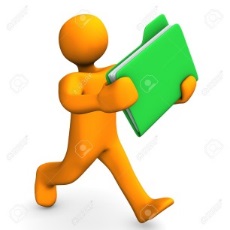 Opcional acudir ante el INAI (o ante PJF vía JA)
Es el medio de defensa contra resoluciones de los OG.
SUPUESTOS EXCLUSIVOS:
Confirmen o modifiquen la clasificación de la información.

Confirmen la inexistencia o negativa de la información.
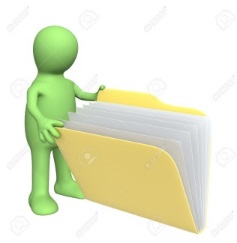 R I
Título Octavo, Capítulo II
Recurso de Inconformidad
Título Octavo, Capítulo II
Recurso de InconformidadParticularidades
Reenvío del INAI al OG (dictado de nueva resolución)

Nueva resolución se notifica a través de la PN al INAI y al SO, para su cumplimiento.

Seguimiento y vigilancia de cumplimiento corresponde a OG.

Resolución definitiva e inatacable para OG y SO.

Particular puede acudir al PF vía JA.
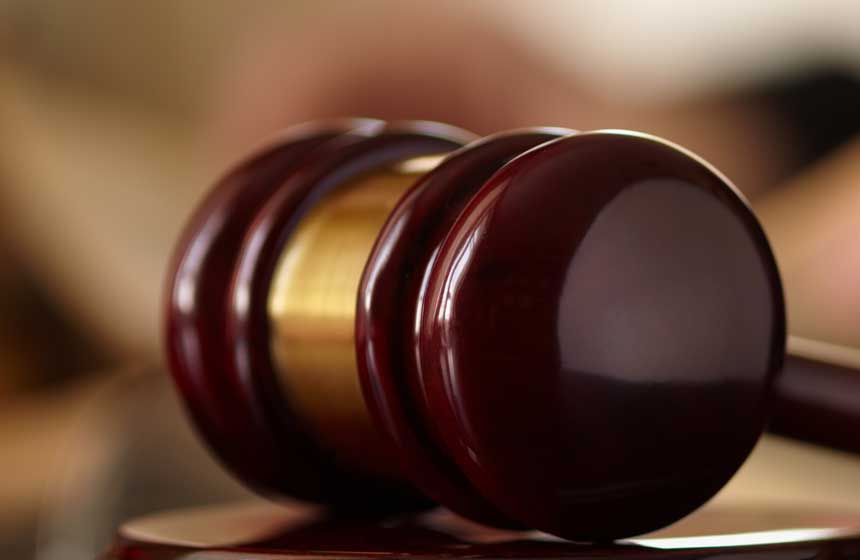 Art. 172, 173, 176, 180
Medidas de Apremio y Sanciones
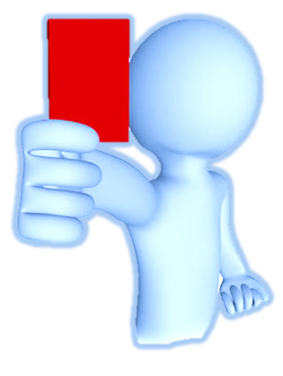 Título Noveno, Capítulo I
Medidas de Apremio
Sólo para asegurar el cumplimiento de las determinaciones de los OG
Servidor público encargado de cumplir con la resolución.
Miembros de los sindicatos.
Partidos políticos.
Persona física o moral responsable.
Amonestación pública.

Multa de 150 hasta mil 500 veces SMGV.
Art. 201
NUNCA DEBERÁN SER CUBIERTAS CON RECURSOS PÚBLICOS
La Ley Federal y las de las Entidades Federativas establecerán los criterios para calificar las medidas de apremio, conforme a la gravedad de la falta y, en su caso, las condiciones económicas del infractor y la reincidencia.
Título Noveno, Capítulo I
Sanciones
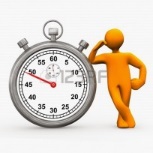 No actualizar la información correspondiente a las obligaciones de transparencia en los plazos previstos por la Ley.
La falta de respuesta a las solicitudes de información.
Declarar con dolo o negligencia la inexistencia de información cuando el sujeto obligado deba generarla.
Actuar con negligencia, dolo o mala fe en la sustanciación de las SIP o en la difusión de la información.
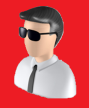 Incumplir los plazos de atención.
Declarar la inexistencia de información cuando exista total o parcialmente en sus archivos.
Usar, sustraer, destruir, ocultar, inutilizar, divulgar o alterar, total o parcialmente e indebidamente información en posesión del SO.
No documentar con dolo o negligencia el ejercicio de sus facultades, competencias, funciones o actos de autoridad;
Entregar información incomprensible, incompleta, en formato inaccesible, en modalidad distinta a la solicitada. Sin la debida fundamentación y motivación.
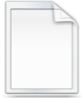 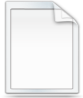 Art. 206
Sustan
ciación
INFOR
MACIÓN PÚBLICA
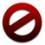 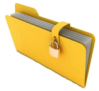 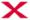 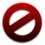 Sanciones
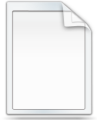 PRESUPUESTO
Realizar actos para intimidar a los solicitantes o inhibir el ejercicio de su derecho;
No atender los requerimientos de los OG, o no acatar sus resoluciones.
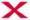 Denegar intencionalmente información no clasificada.
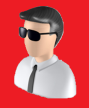 Clasificar como reservada con dolo o negligencia la información sin apego a la Ley.
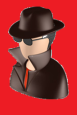 No desclasificar la información cuando se hayan extinguido las causales para ello.
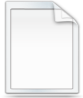 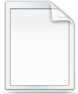 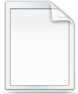 Art. 206
Sustan
ciación
2 de 5
1 de 5
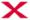 SancionesNotas particulares
Art. 211
Art. 209
Art. 210
SancionesNotas particulares
Sanciones a SO que no sean servidores públicos
Apercibimiento*

Multa de 250 a 800 días de SMGV*

Multa de 800 a 1,500 días de SMGV*
NUNCA DEBERÁN SER CUBIERTAS CON RECURSOS PÚBLICOS
Art. 206
Art. 214
* Según se trate de la infracción cometida.
Ley de Transparencia y Acceso a la Información Pública del Estado de Jalisco . 
Generalidades
Generalidades de la LTAIPEJM
Tipos de información que contempla
Solicitudes y Medios de Impugnación
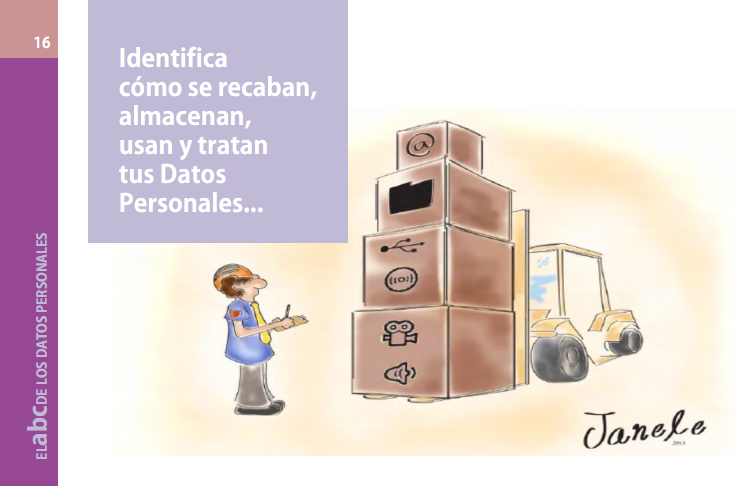 ¡Gracias!
Vicente Viveros Reyes
Comisionado Ciudadano.
@pviveros